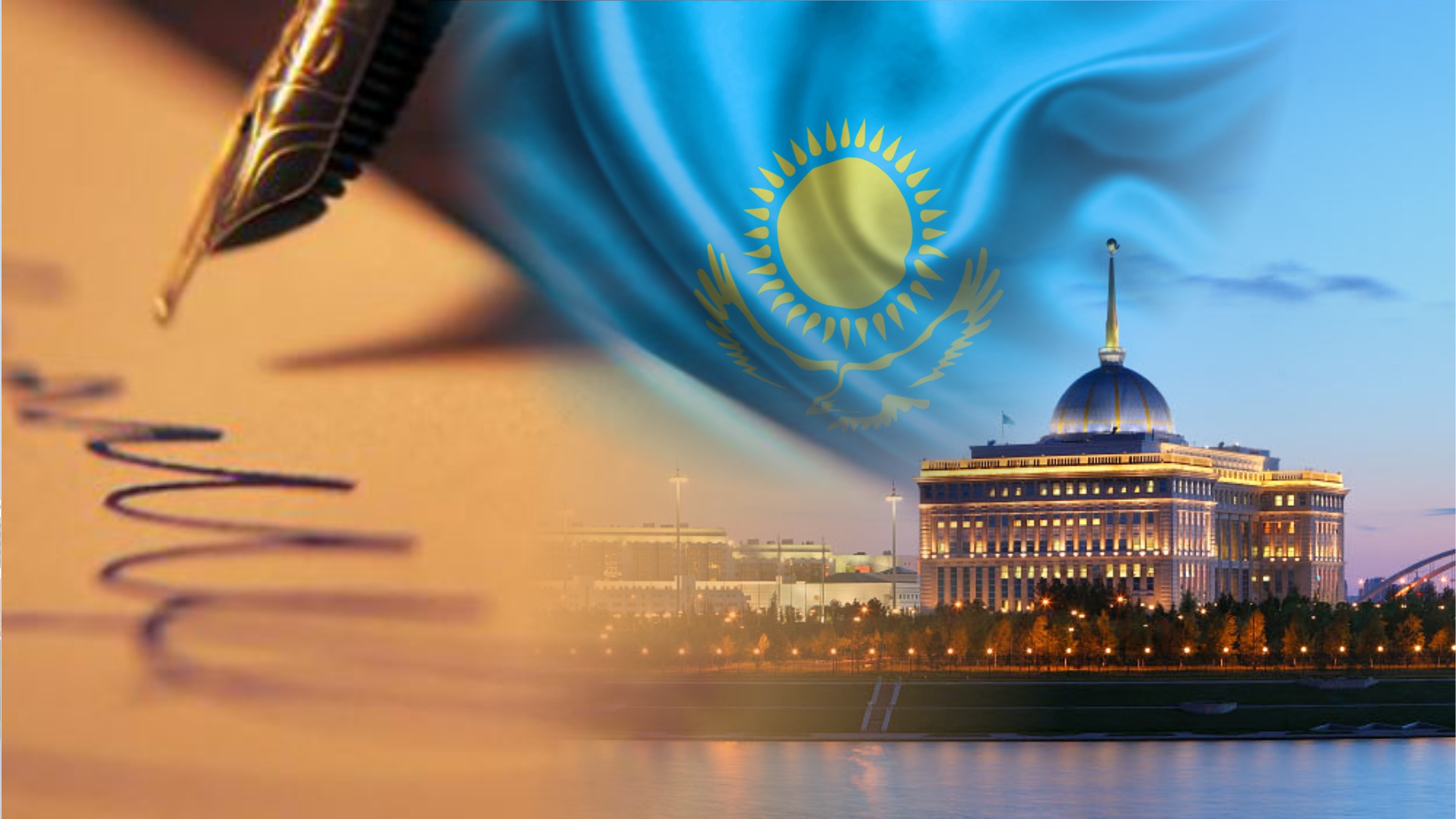 «Латын әліпбиі - мемлекеттік тіл тірегі»
«Латинский алфавит - опора государственного языка»
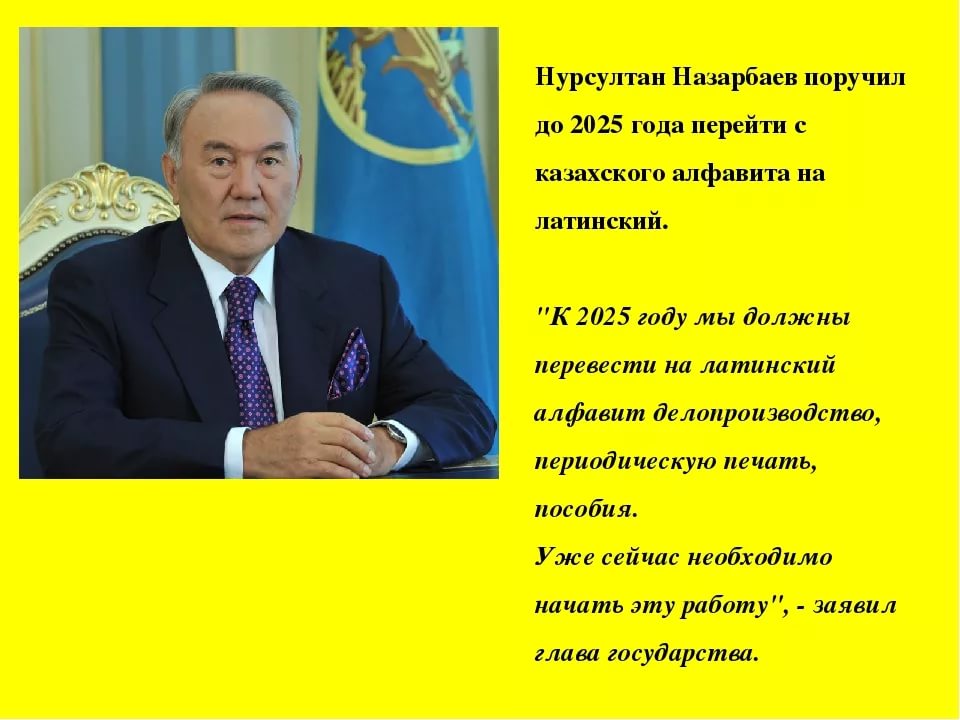 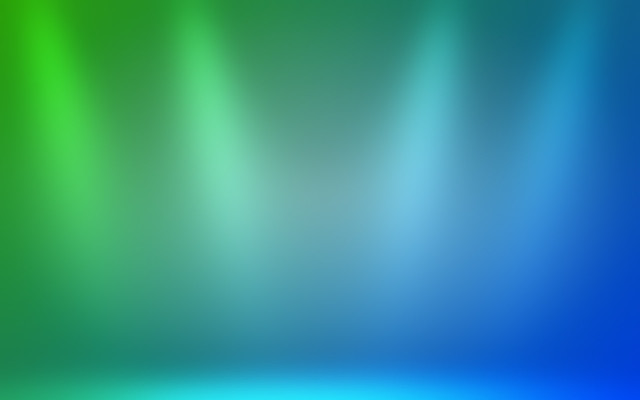 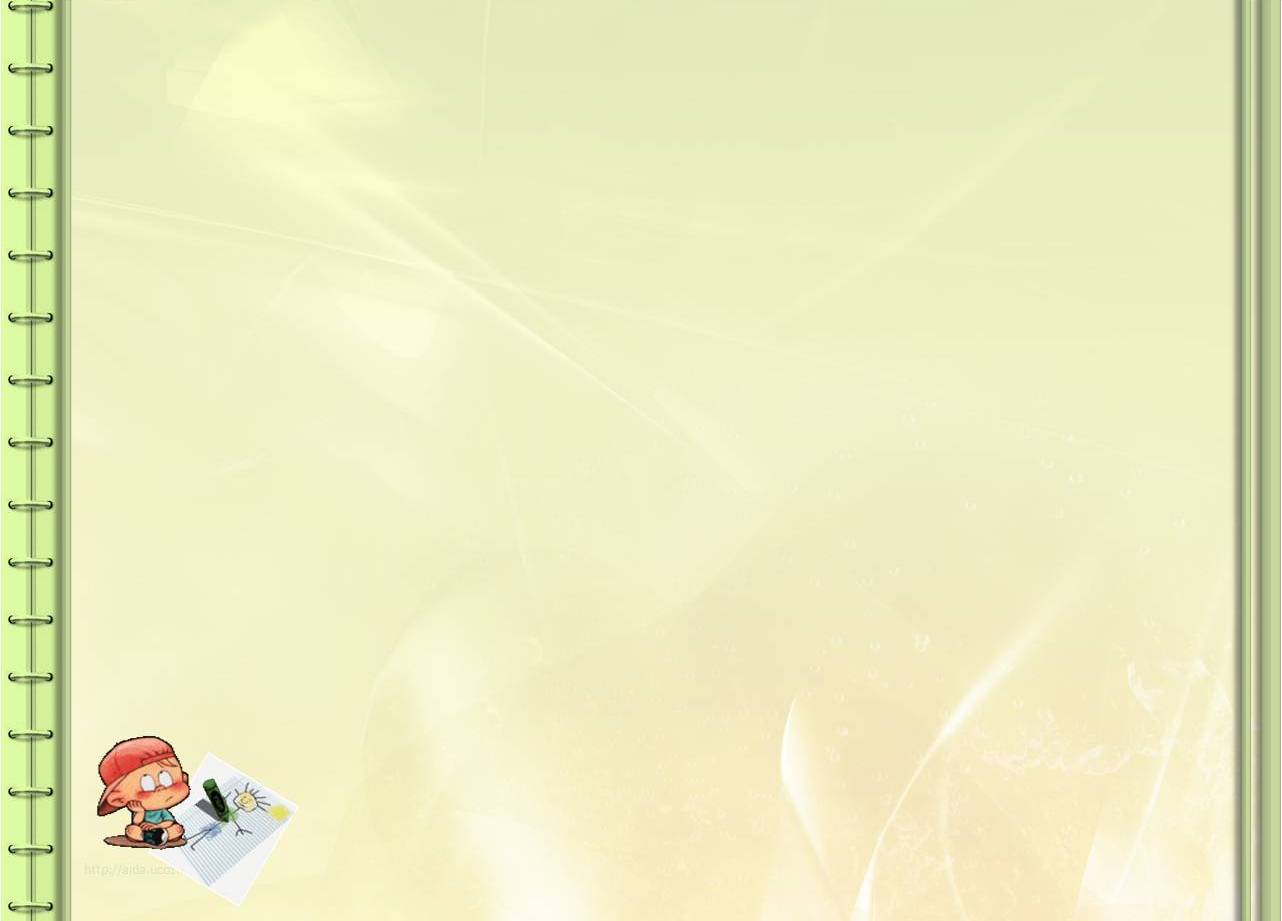 Внедрение латинского алфавита позиционируется в
стране  как стержневой элемент государственной  
программы  модернизации общественного сознания.
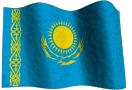 Внеклассное мероприятие
«Фразеологический забег»
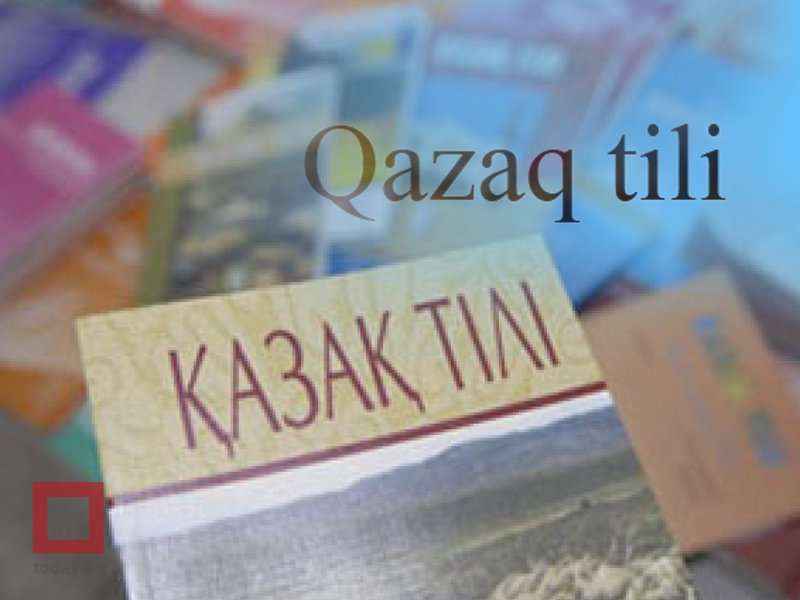 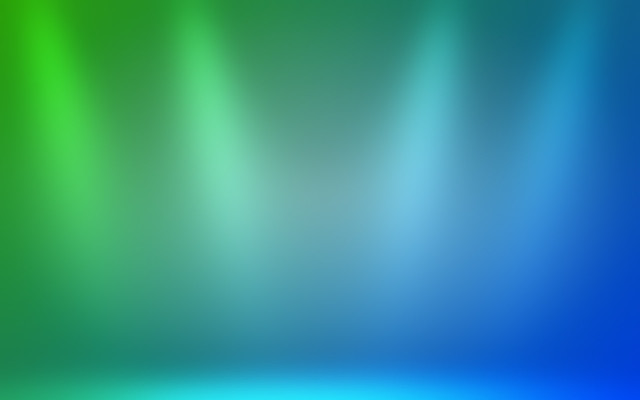 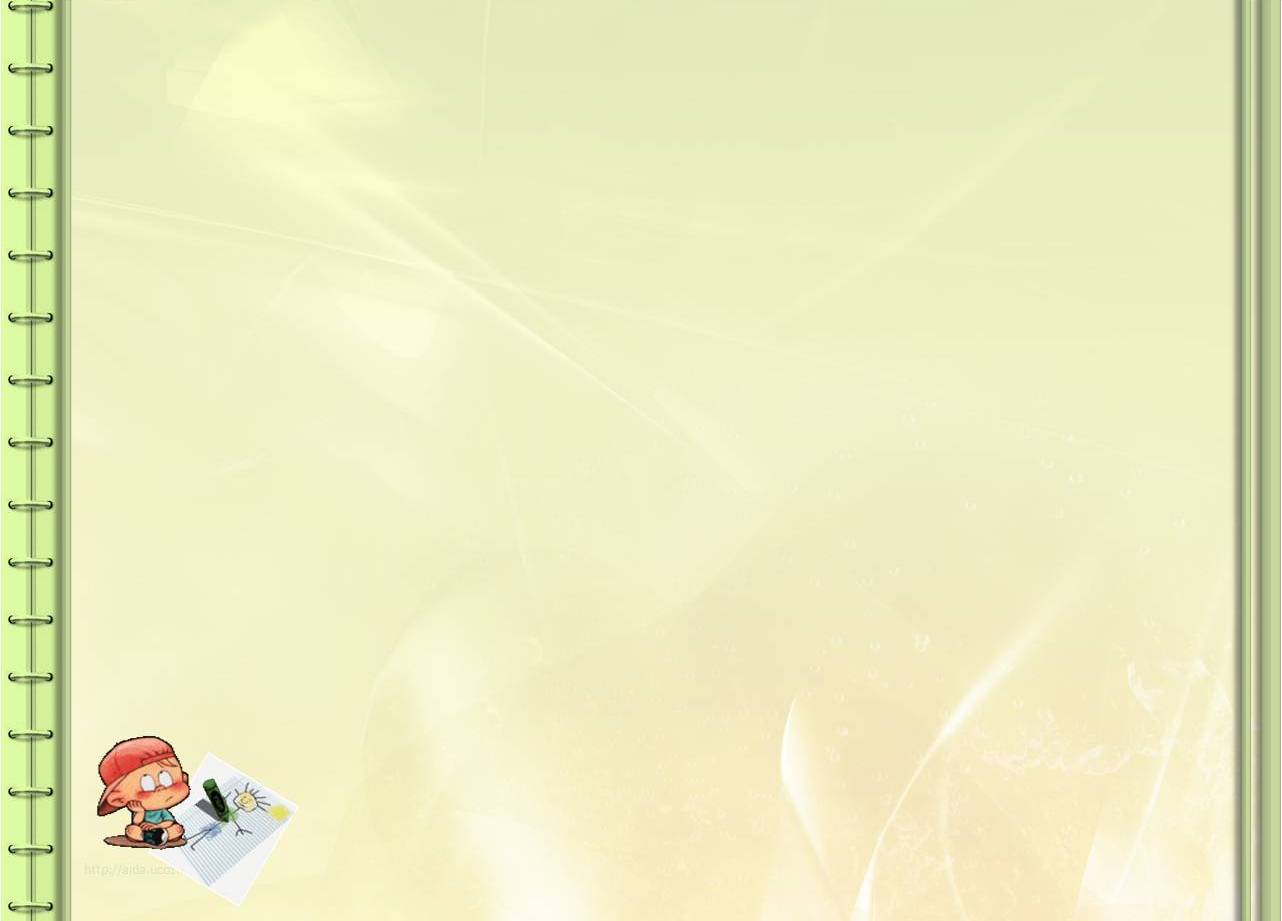 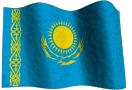 Внеклассное мероприятие
«Фразеологический забег»
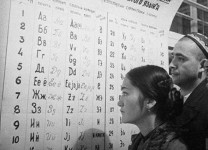 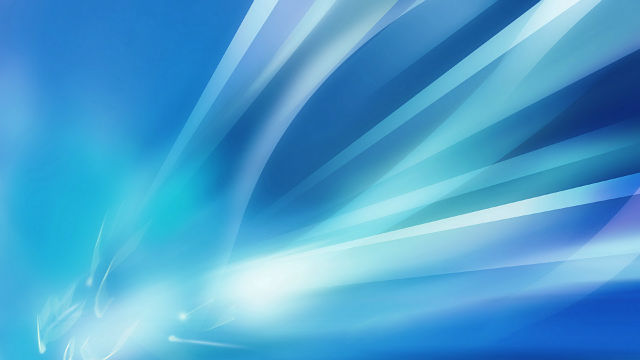 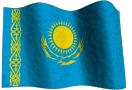 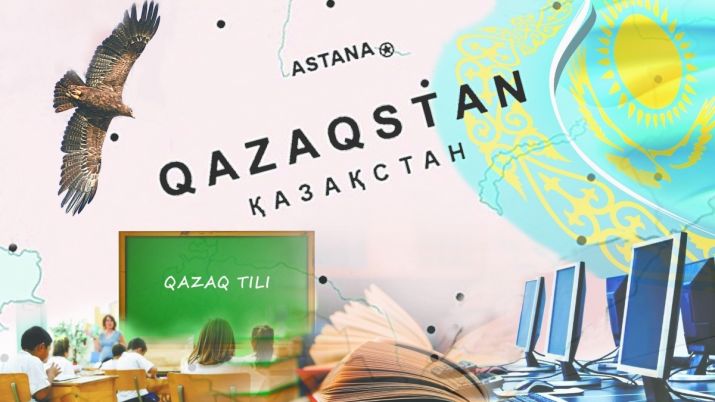 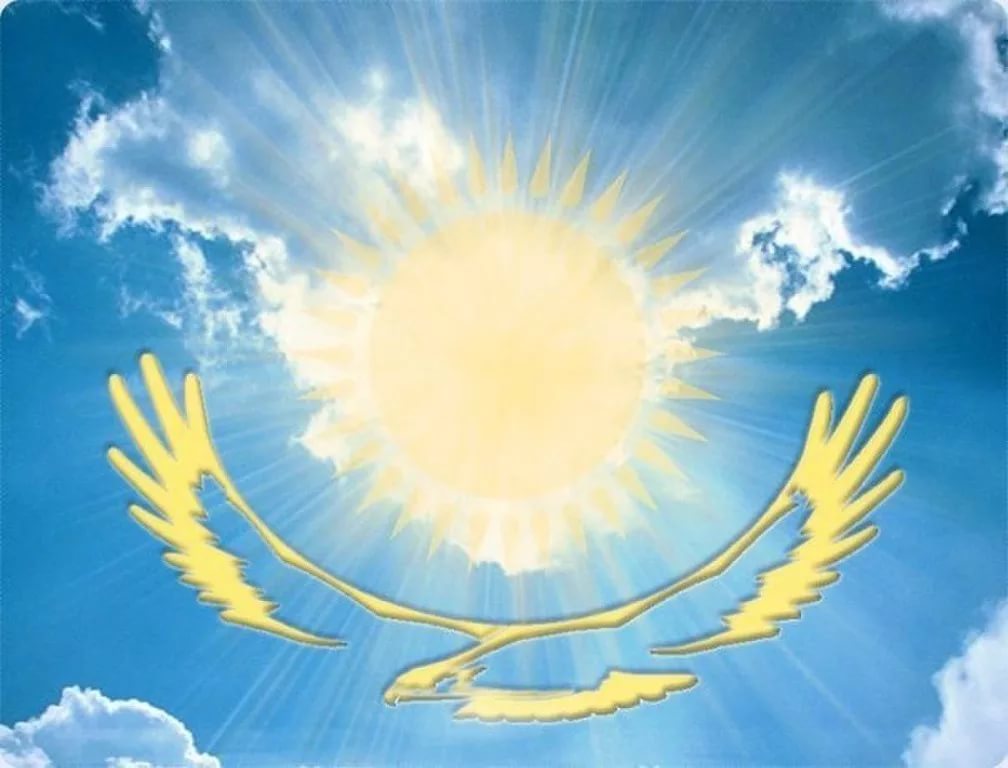 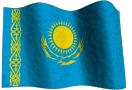 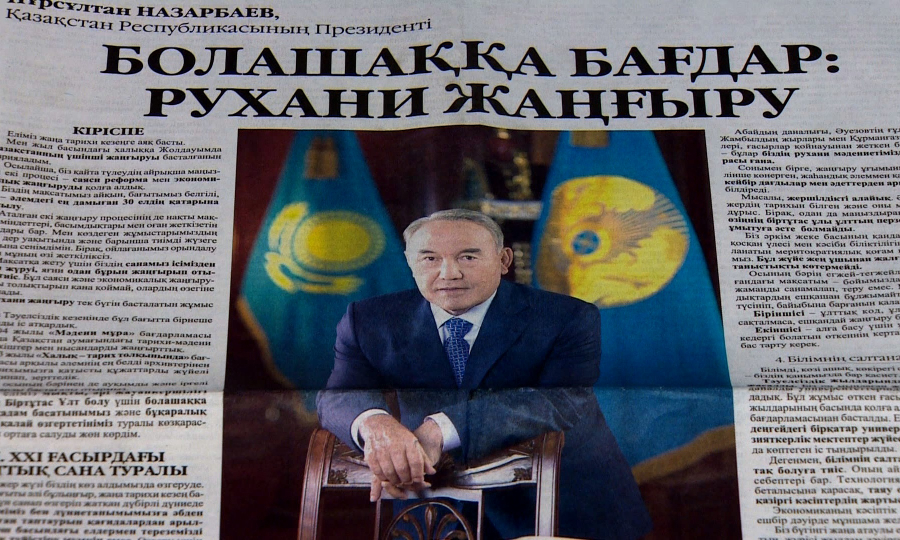 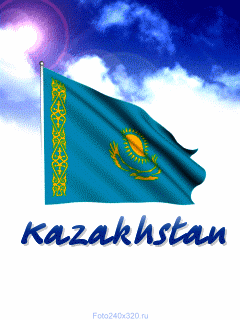 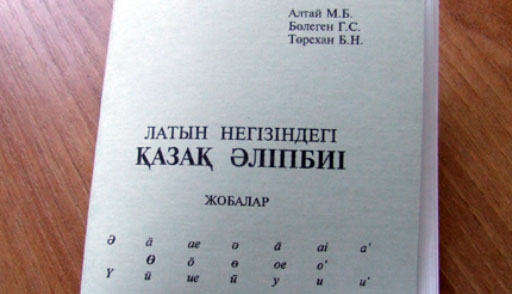 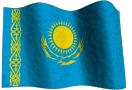 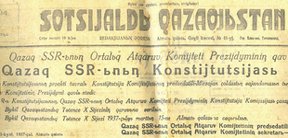 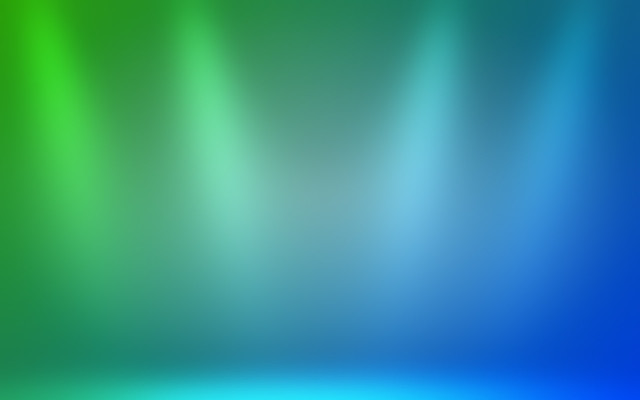 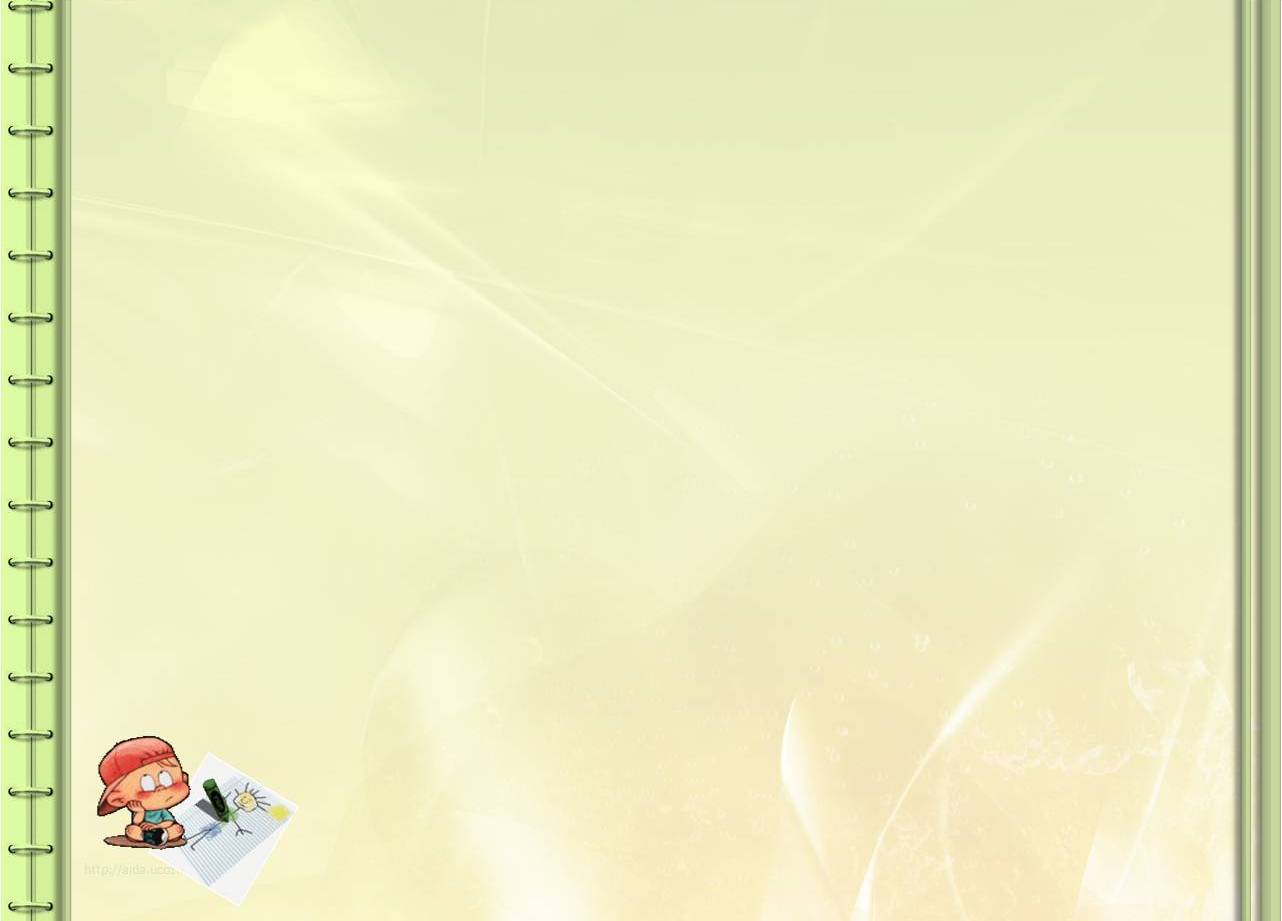 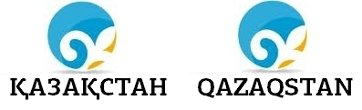 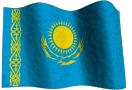 Внеклассное мероприятие
«Фразеологический забег»
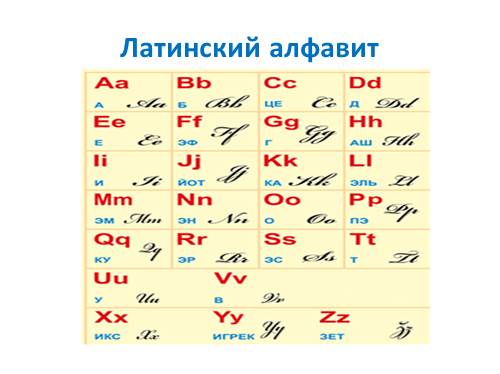 Преобразование языковой графики – это  часть модернизации
общественного сознания нации, направленная на обеспечение
ее успешного развития в условиях современного миропорядка 
Переход на латиницу – это сердцевина программы духовной
модернизации, которая облегчит формирование трехъязычия в стране.
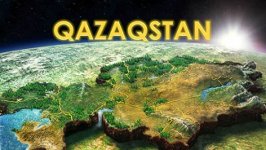 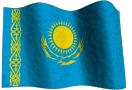 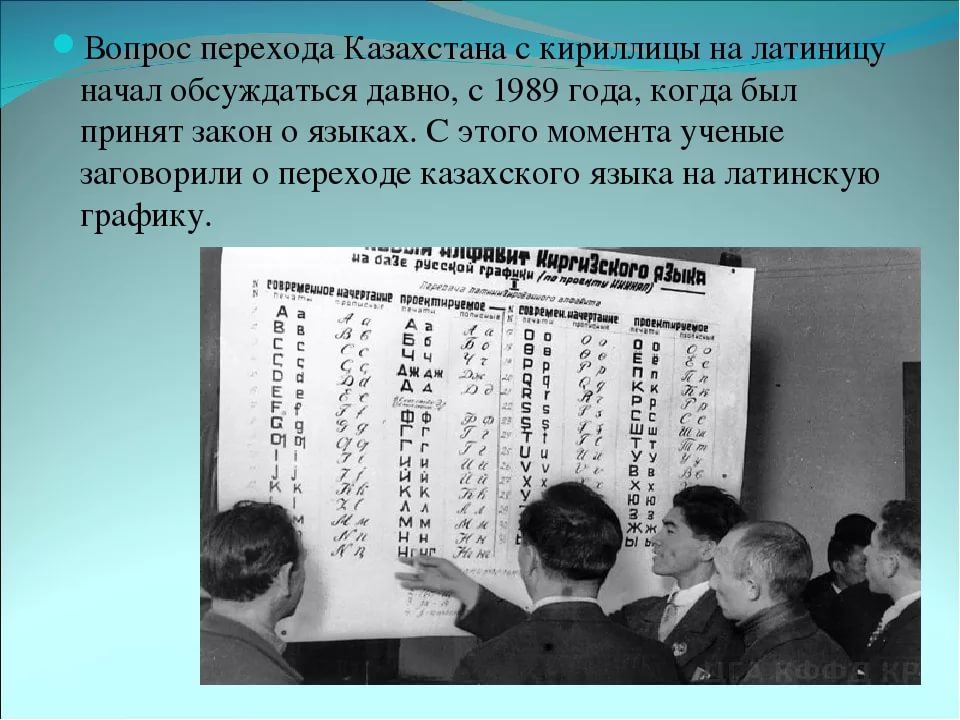